„ZDRAVÍ 2030“– analytická studie
Finanční zajištění zdravotních služeb a vybrané makroekonomické ukazatele 
Výdaje místních rozpočtů
Použité zdroje dat
Analýza se opírá o data spravovaná Ústavem zdravotnických informací a statistiky ČR (ÚZIS ČR), která jsou sbírána v rámci Národního zdravotnického informačního systému (NZIS) a národních zdravotních registrů. Tyto zdroje dat umožňují statistické analýzy relevantních dat o konzumaci zdravotních služeb dle kraje bydliště pacientů či dle sídla poskytovatelů zdravotních služeb. Základní ekonomické ukazatele je tak možné standardizovat s ohledem na bodovou či korunovou produkci poskytovatelů a zdroje jejich příjmů. 

Data z vnitřních informačních systémů NZIS jsou dále doplněna o následující datové zdroje: 

Monitor státní pokladny - datový katalog Monitor dle principů Open data poskytuje přístup ke zdrojovým datům a to jak kmenovým, tak transakčním. Tato data jsou vhodná pro uživatele, kteří je potřebují pro další zpracování ve svých systémech. Kmenová data jsou k dispozici v podobě webových služeb, transakční data jsou k dispozici v podobě souborů CSV a také webových služeb. (Zdroj: http://monitor.statnipokladna.cz/2016/kraje/)

Český statistický úřad – data z Veřejné databáze ČSU - Příjmy a výdaje krajů, obcí a dobrovolných svazků obcí (souhrn rozpočtů krajů, obcí a svazků obcí)

ÚZIS - E (MZ) 6-02 - Pololetní výkaz o ekonomice poskytovatele zdravotních služeb - lůžkové zařízení - statistická zjišťování Ministerstva zdravotnictví jsou součástí Programu statistických zjišťování v České republice za každý kalendářní rok. Výkaz vyplňují poskytovatelé lůžkové péče bez ohledu na jejich zřizovatele.
Výdaje krajů na ZDRAVÍ (běžné i kapitálové) v letech 2010-2018
VÝDAJE KRAJŮ NA ZDRAVÍ Z MÍSTNÍCH ROZPOČTŮ V ABSOLUTNÍCH HODNOTÁCH v mil. Kč
VÝDAJE KRAJŮ NA ZDRAVÍ Z MÍSTNÍCH ROZPOČTŮ DLE PODÍLU Z CELKOVÝCH VÝDAJŮ v %
V absolutních hodnotách nejvyšší výdaje na zdraví obyvatel (kumulativně za období 2010-2018) vynaložil Středočeský kraj. LBK obsazuje v porovnání s ostatními územními celky 13. místo, což znamená, že v absolutním objemu jsou vstupy kraje do této kapitoly místních rozpočtů relativně nízké a to i v přepočtu na počet obyvatel- .
LBK
LBK
Nejvyšší výdaje na zdraví obyvatel za období 2010-2018 dle podílu výdajů na zdraví k celkovým výdajům jednotlivých územních celků jsou v Kraji Vysočina. LBK se v porovnání s ostatními územními celky umístil na 9. místě.
Zdroj: http://monitor.statnipokladna.cz/2016/kraje/
Průměrné výdaje (běžné i kapitálové) v Kč na 1 obyvatele v období 2010-2018 dle pododdílů paragrafů místních rozpočtů
Ambulantní péče
OBSAH PODODDÍLU:

Lékařská služba první pomoci	
Všeobecná ambulantní péče	
Ostatní ambulantní péče
	
Specializovaná ambulantní zdravotní péče	
Stomatologická péče
	
Transfúzní služba a tkáňová zařízení
Zdroj: http://monitor.statnipokladna.cz/2016/kraje/
Průměrné výdaje (běžné i kapitálové) v Kč na 1 obyvatele v období 2010-2018 dle pododdílů paragrafů místních rozpočtů
Lůžková péče
OBSAH PODODDÍLU:

Ostatní nemocnice

Ostatní ústavní péče

Odborné léčebné ústavy

Lázeňské léčebny, ozdravovny, sanatoria

Léčebny dlouhodobě nemocných

Hospice	

Fakultní nemocnice

Vysoce specializovaná pracoviště a jednooborové zařízení lůžkové péče
Zdroj: http://monitor.statnipokladna.cz/2016/kraje/
Průměrné výdaje (běžné i kapitálové) v Kč na 1 obyvatele v období 2010-2018 dle pododdílů paragrafů místních rozpočtů
Zvláštní zdravotnická zařízení a služby pro zdravotnictví
OBSAH PODODDÍLU:

Zdravotnická záchranná služba

Ostatní zdravotnická zařízení a služby pro zdravotnictví

Doprava ve zdravotnictví

Lékárenská služba (léky, protézy a přístroje pro užití vně zdravotnických zařízení)

Hygienická služba a ochrana veřejného zdraví
Zdroj: http://monitor.statnipokladna.cz/2016/kraje/
Průměrné výdaje (běžné i kapitálové) v Kč na 1 obyvatele v období 2010-2018 dle pododdílů paragrafů místních rozpočtů
Ostatní činnost ve zdravotnictví
OBSAH PODODDÍLU:

Ostatní činnost ve zdravotnictví	

Další vzdělávání pracovníků ve zdravotnictví	

Mezinárodní spolupráce ve zdravotnictví
Zdroj: http://monitor.statnipokladna.cz/2016/kraje/
Průměrné výdaje (běžné i kapitálové) v Kč na 1 obyvatele v období 2010-2018 dle pododdílů paragrafů místních rozpočtů
Zdravotnické programy
OBSAH PODODDÍLU:

Prevence před drogami, alkoholem, nikotinem aj. závislostmi

Ostatní speciální zdravotnická péče

Pomoc zdravotně postiženým a chronicky nemocným

Programy paliativní péče
	
Národní program zdraví

Prevence HIV/AIDS
Zdroj: http://monitor.statnipokladna.cz/2016/kraje/
Zdroj: http://monitor.statnipokladna.cz/2016/kraje/
v mil. Kč
Podíl výdajů dle jednotlivých paragrafů místních rozpočtů v roce 2016
Zdroj: http://monitor.statnipokladna.cz/2016/kraje/
v mil. Kč
Podíl výdajů dle jednotlivých paragrafů místních rozpočtů v roce 2017
Zdroj: http://monitor.statnipokladna.cz/2016/kraje/
v mil. Kč
Podíl výdajů dle jednotlivých paragrafů místních rozpočtů v roce 2018
Podíl LBK na financování zdravotní péče - běžné výdaje (2016)
Zdroj dat: Monitor státní pokladny
Běžné výdaje krajů v oblasti zdravotnictví v tis. Kč v roce 2016
Běžné výdaje
Průměrný běžný výdaj kraje v oblasti zdravotnictví na 1 obyvatele v Kč v roce 2016
Pořadí ve vydávaných běžných výdajích je ovlivněno rozdílným spektrem vlastnictví ZZ mezi kraji. Některé kraje podstatně přispívají i na provoz poskytovatelů akutní lůžkové péče, které zřizují. Běžné výdaje LBK jsou v absolutním objemu ve srovnání krajů spíše podprůměrné; kraj se v tomto parametru během let 2016 – 2018 pohybuje na spodních místech v celkovém pořadí. Avšak v přepočtu na 1 obyvatele jde o hodnotu srovnatelnou s průměrem ČR. Objem běžných výdajů nadto v čase mírně roste.
∑ 6 696 892 tis. Kč
Podíl LBK na financování zdravotní péče - běžné výdaje (2017)
Zdroj dat: Monitor státní pokladny
Běžné výdaje krajů v oblasti zdravotnictví v tis. Kč v roce 2017
Běžné výdaje
Průměrný běžný výdaj kraje v oblasti zdravotnictví na 1 obyvatele v Kč v roce 2017
Pořadí ve vydávaných běžných výdajích je ovlivněno rozdílným spektrem vlastnictví ZZ mezi kraji. Některé kraje podstatně přispívají i na provoz poskytovatelů akutní lůžkové péče, které zřizují. Běžné výdaje LBK jsou v absolutním objemu ve srovnání krajů spíše podprůměrné; kraj se v tomto parametru během let 2016 – 2018 pohybuje na spodních místech v celkovém pořadí. Avšak v přepočtu na 1 obyvatele jde o hodnotu srovnatelnou s průměrem ČR. Objem běžných výdajů nadto v čase mírně roste.
∑ 7 897 540 tis. Kč
Podíl LBK na financování zdravotní péče - běžné výdaje (2018)
Zdroj dat: Monitor státní pokladny
Běžné výdaje krajů v oblasti zdravotnictví v tis. Kč v roce 2018
Běžné výdaje
Průměrný běžný výdaj kraje v oblasti zdravotnictví na 1 obyvatele v Kč v roce 2018
Pořadí ve vydávaných běžných výdajích je ovlivněno rozdílným spektrem vlastnictví ZZ mezi kraji. Některé kraje podstatně přispívají i na provoz poskytovatelů akutní lůžkové péče, které zřizují. Běžné výdaje LBK jsou v absolutním objemu ve srovnání krajů spíše podprůměrné; kraj se v tomto parametru během let 2016 – 2018 pohybuje na spodních místech v celkovém pořadí. Avšak v přepočtu na 1 obyvatele jde o hodnotu srovnatelnou s průměrem ČR. Objem běžných výdajů nadto v čase mírně roste.
∑ 8 549 617 tis. Kč
Podíl LBK na financování zdravotní péče - kapitálové výdaje (2016)
Zdroj dat: Monitor státní pokladny
Kapitálové výdaje krajů v oblasti zdravotnictví v tis. Kč v roce 2016
Kapitálové výdaje
Průměrný kapitálový výdaj kraje v oblasti zdravotnictví na 1 obyvatele v Kč v roce 2016
Pořadí ve vydávaných kapitálových výdajích je ovlivněno rozdílným vlastnictvím zdravotnických zařízení  mezi kraji. Pouze některé kraje mají ve vlastnictví i nemovitosti, které přímo provozují poskytovatelé zdravotních služeb. Kapitálové investice LBK v absolutním objemu i v přepočtu na jednoho obyvatele mezi lety 2016 – 2018 významně kolísají. V roce 2018 kraj objemem těchto investic na 1 obyvatele mírně převýšil průměr regionů ČR.
∑ 3 538 643 tis. Kč
Podíl LBK na financování zdravotní péče - kapitálové výdaje (2017)
Zdroj dat: Monitor státní pokladny
Kapitálové výdaje krajů v oblasti zdravotnictví v tis. Kč v roce 2017
Kapitálové výdaje
Průměrný kapitálový výdaj kraje v oblasti zdravotnictví na 1 obyvatele v Kč v roce 2017
Pořadí ve vydávaných kapitálových výdajích je ovlivněno rozdílným vlastnictvím zdravotnických zařízení  mezi kraji. Pouze některé kraje mají ve vlastnictví i nemovitosti, které přímo provozují poskytovatelé zdravotních služeb. Kapitálové investice LBK v absolutním objemu i v přepočtu na jednoho obyvatele mezi lety 2016 – 2018 významně kolísají. V roce 2018 kraj objemem těchto investic na 1 obyvatele mírně převýšil průměr regionů ČR.
∑ 4 124 971 tis. Kč
Podíl LBK na financování zdravotní péče - kapitálové výdaje (2018)
Zdroj dat: Monitor státní pokladny
Kapitálové výdaje krajů v oblasti zdravotnictví v tis. Kč v roce 2018
Kapitálové výdaje
Průměrný kapitálový výdaj kraje v oblasti zdravotnictví na 1 obyvatele v Kč v roce 2018
Pořadí ve vydávaných kapitálových výdajích je ovlivněno rozdílným vlastnictvím zdravotnických zařízení  mezi kraji. Pouze některé kraje mají ve vlastnictví i nemovitosti, které přímo provozují poskytovatelé zdravotních služeb. Kapitálové investice LBK v absolutním objemu i v přepočtu na jednoho obyvatele mezi lety 2016 – 2018 významně kolísají. V roce 2018 kraj objemem těchto investic na 1 obyvatele mírně převýšil průměr regionů ČR.
∑ 6 396 126 tis. Kč
Běžné výdaje regionů na zdravotní péči: detailní přehled (2016)
Zdroj dat: Monitor státní pokladny
Struktura běžných výdajů v oblasti zdravotnictví v Kč na 1 obyvatele v roce 2016
Lékařská služba 
první pomoci
Všeobecná a ostatní 
ambulantní péče
Ostatní následná a 
dlouhodobá péče
Prevence před drogami, alkoholem, nikotinem aj.
Ostatní výdaje na zdravotnictví
Zdravotnická záchranná služba
Fakultní a ostatní 
nemocnice
Běžné výdaje regionů na zdravotní péči: detailní přehled (2017)
Zdroj dat: Monitor státní pokladny
Struktura běžných výdajů v oblasti zdravotnictví v Kč na 1 obyvatele v roce 2017
Lékařská služba 
první pomoci
Všeobecná a ostatní 
ambulantní péče
Ostatní následná a 
dlouhodobá péče
Prevence před drogami, alkoholem, nikotinem aj.
Ostatní výdaje na zdravotnictví
Zdravotnická záchranná služba
Fakultní a ostatní 
nemocnice
Běžné výdaje regionů na zdravotní péči: detailní přehled (2018)
Zdroj dat: Monitor státní pokladny
Struktura běžných výdajů v oblasti zdravotnictví v Kč na 1 obyvatele v roce 2018
Lékařská služba 
první pomoci
Všeobecná a ostatní 
ambulantní péče
Ostatní následná a 
dlouhodobá péče
Prevence před drogami, alkoholem, nikotinem aj.
Ostatní výdaje na zdravotnictví
Zdravotnická záchranná služba
Fakultní a ostatní 
nemocnice
Kapitálové výdaje regionů na zdravotní péči: detailní přehled (2016)
Zdroj dat: Monitor státní pokladny
Struktura kapitálových výdajů v oblasti zdravotnictví v Kč na 1 obyvatele v roce 2016
Lékařská služba 
první pomoci
Všeobecná a ostatní 
ambulantní péče
Ostatní výdaje na zdravotnictví
Ostatní následná a 
dlouhodobá péče
Zdravotnická záchranná služba
Fakultní a ostatní 
nemocnice
Kapitálové výdaje regionů na zdravotní péči: detailní přehled (2017)
Zdroj dat: Monitor státní pokladny
Struktura kapitálových výdajů v oblasti zdravotnictví v Kč na 1 obyvatele v roce 2017
Lékařská služba 
první pomoci
Všeobecná a ostatní 
ambulantní péče
Ostatní výdaje na zdravotnictví
Ostatní následná a 
dlouhodobá péče
Zdravotnická záchranná služba
Fakultní a ostatní 
nemocnice
Kapitálové výdaje regionů na zdravotní péči: detailní přehled (2018)
Zdroj dat: Monitor státní pokladny
Struktura kapitálových výdajů v oblasti zdravotnictví v Kč na 1 obyvatele v roce 2018
Lékařská služba 
první pomoci
Všeobecná a ostatní 
ambulantní péče
Ostatní výdaje na zdravotnictví
Ostatní následná a 
dlouhodobá péče
Zdravotnická záchranná služba
Fakultní a ostatní 
nemocnice
„ZDRAVÍ 2030“– analytická studie
Finanční zajištění zdravotních služeb a vybrané makroekonomické ukazatele 
Hospodaření poskytovatelů akutní lůžkové péče
Hospodaření PZS akutní péče v roce 2016
Zdroj dat: E (MZ) 6-02 - Pololetní výkaz o ekonomice poskytovatele zdravotních služeb – lůžkové zařízení
Celkové náklady a výnosy PZS akutní péče na 1 obyvatele v krajích v roce 2016
Počet PZS akutní péče (IČO)
Celkové náklady a výnosy PZS akutní péče (nemocnice) jsou v přepočtu na 1 obyvatele v rámci ČR nejvyšší v HMP. Výše nákladů a výnosů je dána koncentrací poskytovatelů na území HMP (19), z toho 5 ZZ vysoce specializované péče. Nejvyšší objem nákladů, resp. výnosů koreluje s nejvyššími výdaji zdravotních pojišťoven na území HMP. Liberecký kraj se v přepočtu nákladů na 1 obyvatele umísťuje na mírně podprůměrném místě.
Celkové výnosy PZS akutní péče 
na 1 obyvatele v roce 2016
Celkové náklady PZS akutní péče 
na 1 obyvatele v roce 2016
Hospodaření PZS akutní péče v roce 2017
Zdroj dat: E (MZ) 6-02 - Pololetní výkaz o ekonomice poskytovatele zdravotních služeb – lůžkové zařízení
Celkové náklady a výnosy PZS akutní péče na 1 obyvatele v krajích v roce 2017
Počet PZS akutní péče (IČO) s vyčíslenými náklady a výnosy
Celkové náklady a výnosy PZS akutní péče (nemocnice) jsou v přepočtu na 1 obyvatele v rámci ČR nejvyšší v HMP. Výše nákladů a výnosů je dána koncentrací poskytovatelů na území HMP (19), z toho 5 ZZ vysoce specializované péče. Nejvyšší objem nákladů, resp. výnosů koreluje s nejvyššími výdaji zdravotních pojišťoven na území HMP. Liberecký kraj se v přepočtu nákladů na 1 obyvatele umísťuje na mírně podprůměrném místě.
Celkové výnosy PZS akutní péče 
na 1 obyvatele v roce 2017
Celkové náklady PZS akutní péče 
na 1 obyvatele v roce 2017
Hospodaření PZS akutní péče v roce 2018
Zdroj dat: E (MZ) 6-02 - Pololetní výkaz o ekonomice poskytovatele zdravotních služeb – lůžkové zařízení
Celkové náklady a výnosy PZS akutní péče na 1 obyvatele v krajích v roce 2018
Počet PZS akutní péče (IČO) s vyčíslenými náklady a výnosy
Celkové náklady a výnosy PZS akutní péče (nemocnice) jsou v přepočtu na 1 obyvatele v rámci ČR nejvyšší v HMP. Výše nákladů a výnosů je dána koncentrací poskytovatelů na území HMP (19), z toho 5 ZZ vysoce specializované péče. Nejvyšší objem nákladů, resp. výnosů koreluje s nejvyššími výdaji zdravotních pojišťoven na území HMP. Liberecký kraj se v přepočtu nákladů na 1 obyvatele umísťuje na mírně podprůměrném místě.
Celkové výnosy PZS akutní péče 
na 1 obyvatele v roce 2018
Celkové náklady PZS akutní péče 
na 1 obyvatele v roce 2018
Hospodaření PZS akutní péče: výsledky za období 2016 - 2018
Zdroj dat: E (MZ) 6-02 - Pololetní výkaz o ekonomice poskytovatele zdravotních služeb – lůžkové zařízení
Výsledky hospodaření PZS akutní péče 
v přepočtu na 1 obyvatele v roce 2016
Výsledky hospodaření PZS akutní péče 
v přepočtu na 1 obyvatele v roce 2018
Výsledky hospodaření PZS akutní péče 
v přepočtu na 1 obyvatele v roce 2017
Struktura vybraných nákladů, aktiv a pasiv PALP na 1 obyvatele v roce 2018
Zdroj dat: E (MZ) 6-02 - Pololetní výkaz o ekonomice poskytovatele zdravotních služeb – lůžkové zařízení
PALP – poskytovatel akutní lůžkové péče
NÁKLADY ZA ZDRAVOTNICKÝ MATERIÁL
NÁKLADY ZA LÉKY BEZ CENTROVÝCH
OSOBNÍ NÁKLADY
NÁKLADY ZA CENTROVÉ LÉKY
PODÍL AKTIV NETTO 
K CELKOVÝM AKTIVŮM
AKTIVA BRUTTO
AKTIVA NETTO
CIZI ZDROJE CELKEM
Struktura vybraných nákladů, aktiv a pasiv PALP na 1 obyvatele v roce 2018
Zdroj dat: E (MZ) 6-02 - Pololetní výkaz o ekonomice poskytovatele zdravotních služeb – lůžkové zařízení
PALP – poskytovatel akutní lůžkové péče
Pohledávky z obchodních vztahů 
(účet 311) - nad 60 dnů po datu zdan.plnění
Pohledávky z obchodních vztahů 
(účet 311) - do 60 dnů po datu zdan.plnění
Celkové pohledávky 
z obchodních vztahů (účet 311)
Závazky z obchodních vztahů 
(účet 321) - do 60 dnů po datu zdan.plnění
Závazky z obchodních vztahů 
(účet 321) - nad 60 dnů po datu zdan.plnění
Celkové závazky 
z obchodních vztahů (účet 321)
„ZDRAVÍ 2030“– analytická studie
Podíl zdravotních pojišťoven na financování 
péče na území LBK a ostatních regionů ČR
Použité zdroje dat
Analýza se opírá o data spravovaná Ústavem zdravotnických informací a statistiky ČR (ÚZIS ČR), která jsou sbírána v rámci Národního zdravotnického informačního systému (NZIS) a národních zdravotních registrů. Tyto zdroje dat umožňují statistické analýzy relevantních dat o konzumaci zdravotních služeb dle kraje bydliště pacientů či dle sídla poskytovatelů zdravotních služeb. Základní ekonomické ukazatele je tak možné standardizovat s ohledem na bodovou či korunovou produkci poskytovatelů a zdroje jejich příjmů. 

V analýzách jsou využity zejména následující zdroje: 

Výroční zprávy zdravotních pojišťoven - schválený zdravotně pojistný plán, nebo do schválení zdravotně pojistného plánu provizorium, výroční zprávu a účetní závěrku pojišťovna zveřejňuje na svých internetových stránkách.

Národní registr hrazených služeb - novelizací zákona č. 372/2011 Sb. o zdravotních službách a podmínkách jejich poskytování (zákon o zdravotních službách), a to zákonem č. 147/2016 Sb. s  účinností od 1. 7. 2016 byl nově zřízen Národní registr hrazených zdravotních služeb (NRHZS). Registr je plněn zdravotními pojišťovnami, kde s každou z nich je na úrovni vývojových týmů domlouván individuální harmonogram, který respektuje odlišné implementační kroky na straně jednotlivých pojišťoven.
Centrální registr přerozdělení – ze kterého Ministerstvo zdravotnictví ČR poskytlo počty pojištěnců v jednotlivých letech dle ZP, pohlaví, věku a kraje

Český statistický úřad - údaje z Veřejné databáze o hodnotě hrubého domácího produktu v regionech soudržnosti a krajích a souhrnné výsledky zdravotnických účtů
Segmenty péče zahrnuté do analýzy úhrad od ZP
Údaje za rok 2018 je nutné považovat za předběžné
Stručný popis analýz
Analýza migrace pacientů
Z dat zdravotních pojišťoven v NRHZS byl vypočten poměr pacientů se shodným krajem bydliště a krajem sídla zdravotnického zařízení (IČZ) až na úroveň vybraných segmentů. Poměr za všechny segmenty představuje průměr poměru jednotlivých segmentů. Poměr pacientů se shodným a jiným místem bydliště oproti sídlu IČZ byl proveden v jednotlivých segmentech:
Následující kapitola se věnuje nákladům zdravotních pojišťoven v roce 2018 ze základního fondu zdravotního pojištění. Náklady zdravotních pojišťoven představují výnosy poskytovatelů zdravotních služeb. 
Náklady zdravotních pojišťoven v jednotlivých krajích vyjadřují objemy finančních prostředků, které byly vydány zdravotními pojišťovnami zdravotnickým zařízením se sídlem na území příslušného kraje, tzn. nereflektuje místo bydliště pacientů, ale sídlo zdravotnického zařízení (IČZ), které službu vykázalo zdravotní pojišťovně. V některých případech se může lišit i kraj sídla zdravotnického zařízení, s krajem poskytování zdravotních služeb daného IČZ.
Migrace pojištěnců z místa bydliště do jiného kraje za zdravotními službami má významný vliv na prezentované výsledky, proto byly provedeny i analýzy migrace pojištěnců za zdravotními službami. Následně byly náklady zdravotních služeb v jednotlivých krajích dle sídla zdravotnického zařízení (IČZ) poměrově rozděleny, dle podílu shodného kraje adresy pacienta se sídlem ZZ a odlišné. Toto poměrové rozdělení nákladů je odhadem, který nereflektuje skutečné náklady, které daný pacient čerpal.
Prezentace obsahuje PŘEDBĚŽNÉ výsledky za rok 2018. Vyčíslené hodnoty jsou z dat předaných pojišťovnami v pololetí roku 2019, tj. po prvním kole vyúčtování PZS. Konečné výsledky budou předány v 1.Q 2020 dle stavu vyúčtování za rok 2018 k 31.12.2019, tj. po uplatněných a schválených připomínkách k vyúčtování za stran PZS.
U některých IČZ, která v NRHZS evidují úhradu, neuvedly ZP identifikaci jeho místa sídla. Úhrady těchto IČZ jsou v prezentaci v položce „BEZ“.
Náklady zdravotních pojišťoven v roce 2017
Údaje o nákladech zdravotních pojišťoven za rok 2017 jsou čerpány z Národního registru hrazených služeb (NRHZS), do kterého data zasílají jednotlivé zdravotní pojišťovny. Data se aktualizují 2x ročně, tj. po prvním kole vyúčtování PZS v průběhu měsíců srpen-září a následně pak aktualizovaná data po připomínkách, dle stavu k 31. 12.. V některých případech může dojít k odchylkám mezi údaji v NRHZS a Výročními zprávami jednotlivých ZP. Za rok 2017 činní rozdíl mezi daty v NRHZS a Výročními zprávami v souhrnu za všechny ZP cca 1,1 mld. Kč.
Náklady zdravotních pojišťoven v roce 2018
Údaje o nákladech zdravotních pojišťoven za rok 2018 jsou čerpány z Národního registru hrazených služeb (NRHZS), do kterého data zasílají jednotlivé zdravotní pojišťovny. Data se aktualizují 2x ročně, tj. po prvním kole vyúčtování PZS v průběhu měsíců srpen-září a následně pak aktualizovaná data po připomínkách, dle stavu k 31. 12.. V některých případech může dojít k odchylkám mezi údaji v NRHZS a Výročními zprávami jednotlivých ZP. Za rok 2018 činní rozdíl mezi daty v NRHZS a Výročními zprávami v souhrnu za všechny ZP cca 4,0 mld. Kč.
Podíl nákladů ZP k HDP v běžných cenách v roce 2017
Zdroj dat: NRHZS, ČSÚ – veřejná databáze
Celkové náklady ZP 
2017 v tis. Kč
HDP v běžných 
cenách 2017 v mil. Kč
Regionální hrubý domácí produkt (HDP) vypovídá o ekonomické výkonnosti na daném území. Zachycuje hodnotu produkovaných statků a služeb ve všech odvětvích na určitém území (region) za určité období (rok). Ukazatel představuje celkovou hodnotu zboží a služeb vyrobených a poskytnutých osobami zaměstnanými v daném regionu => podíl nákladů ZP daného regionu představuje uhrazenou hodnotu zboží a služeb ZP vůči celkové hodnotě v daném regionu.
Jsou uvedeny hodnoty za rok 2017, neboť regionální HDP dosud ČSÚ za rok 2018 nezveřejnil. Podíl nákladů zdravotních pojišťoven v roce 2017 v LBK tvoří 5,5% HDP v běžných cenách , což je mírně nadprůměrný podíl ve srovnání krajů ČR.
Podíl nákladů ZP jednotlivým ZZ (IČZ) se sídlem v daném kraji vůči HDP daného kraje
∑ 266 107 mil. Kč
∑ 5 047 267 mil. Kč
*v datech ZP v NRHZS chybí údaj o kraji ZZ => tyto náklady jsou započteny pouze v souhrnu za ČR
Vývoj celkových výdajů na zdravotní péči v ČR a jejich podílu na HDP(2010 – 2017, mld. Kč; %)
Zdroj: ČSÚ 2019, Zdravotnické účty ČR 2010 - 2017
Výpočet celkových výdajů je proveden dle modelu ČSÚ na základě mezinárodních metodických postupů, tzn., že do výdajů zdravotních pojišťoven zahrnuje i další položky, nejenom výdaje za základního fondu zdravotního pojištění. Zároveň jsou do celkových výdajů zahrnuty i výdaje ze státního rozpočtu, místních rozpočtů, domácností a ze systému dobrovolných plateb. Z grafu je zřejmé, že výdaje na zdravotní péči sice rostou, ale HDP roste rychleji.
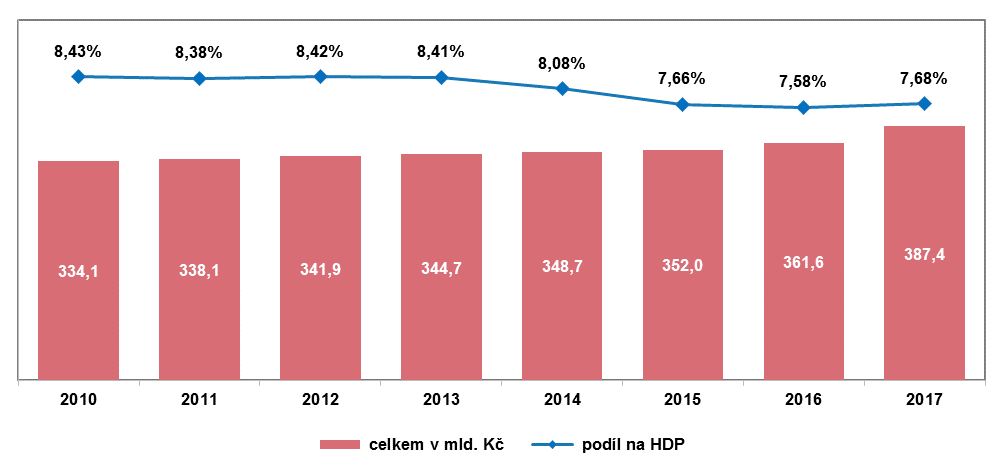 Struktura pojištěnců v krajích k 1. 1. 2018
Zdroj dat: MZ ČR
Počet pojištěnců LBK k 1. 1. 2018 činil 436 984 osob. Největší podíl pojištěnců v LBK jsou pojištěnci VZP, kteří tvoří 75% z celkového počtu pojištěnců. Tento podíl je ve srovnání s ostatními regiony ČR vysoce nadprůměrný.  Druhý nejvyšší podíl pojištěnců v kraji náleží k VoZP (10%).
Kraj pojištěnce
Počet pojištěnců
Migrace pacientů za zdravotními službami v roce 2018 dle sídla ZZ
Zdroj: NRHZS
Shodný kraj sídla ZZ a bydliště pacienta
Odlišný kraj sídla ZZ a bydliště pacienta
*vyjadřuje podíl pacientů s místem adresy v Brně a mimo něj, tzn. položka „mimo Brno“ zahrnuje i počty pacientů JMK s adresou mimo Brno město
Migrace pacientů za zdravotními službami v roce 2018 dle bydliště pacienta - ambulantní péče
Zdroj: NRHZS
Shodný kraj bydliště pacienta se sídlem ZZ
Odlišný kraj bydliště pacienta se sídlem ZZ
Migrace pacientů za zdravotními službami v roce 2018 dle bydliště pacienta - následná a dlouhodobá péče
Zdroj: NRHZS
Shodný kraj bydliště pacienta se sídlem ZZ
Odlišný kraj bydliště pacienta se sídlem ZZ
Migrace pacientů za zdravotními službami v roce 2018 dle bydliště pacienta - následná a dlouhodobá péče
Zdroj: NRHZS
Shodný kraj bydliště pacienta se sídlem ZZ
Odlišný kraj bydliště pacienta se sídlem ZZ
„ZDRAVÍ 2030“– analytická studie
Náklady zdravotních pojišťoven v přepočtu 
na jednoho obyvatele – srovnání regionů ČR
Náklady zdravotních pojišťoven na 1 pojištěnce v roce 2018
Zdroj dat: NRHZS, MZ ČR
Celkové náklady ZP 
2018 v tis. Kč
Náklady na zdravotní služby celkem ze základního fondu zdravotního pojištění
Hodnoty vyjadřují náklady zdravotních pojišťoven v daném kraji na 1 pojištěnce daného kraje.
Hodnoty nad průměrem vyjadřují především migraci pojištěnců za zdravotními službami do jiného kraje, kde je péče uhrazena, popř. nižší čerpání zdravotních služeb v daném kraji.
Celkové náklady ZP ze základního fondu zdravotního pojištění v roce 2018 činily v LBK cca 9,3 mld. Kč. V přepočtu na 1 pojištěnce v LBK činí průměrný náklad 21 277 Kč. Tento náklad je z hlediska ostatních regionů ČR mírně podprůměrný.
Celkové náklady ZP za zdravotní služby na 1 pojištěnce
Průměr ZP v ČR
∑ 281 321 739 mil. Kč
*v datech ZP v NRHZS chybí údaj o kraji ZZ => tyto náklady jsou započteny pouze v souhrnu za ČR
Náklady zdravotních pojišťoven na 1 pojištěnce v roce 2018- přehled dle pojišťoven a regionů
V krajích, kde vychází vysoké hodnoty nákladů na 1 pojištěnce, je zřejmá vysoká migrace pojištěnců dané pojišťovny do daného kraje. Pokud je u jednotlivých ZP v kraji nadprůměrný náklad oproti ČR, znamená to, že daná ZP uhradila ZZ se sídlem v daném kraji více finančních prostředků, než má v daném kraji pojištěnců, tzn. jejich pojištěnci čerpali zdravotní služby v jiném kraji, než je jejich bydliště.
Příkladem je průměrný náklad zdravotní pojišťovny 209 ZP Škoda v HMP. Tato pojišťovna měla na území HMP v roce 2018 nominálně celkem 1 219 pojištěnců, avšak na území HMP uhradila poskytovatelům zdravotních služeb celkem 726 mil. Kč. Tato pojišťovna má nejvyšší počet pojištěnců ve Středočeském kraji, kde na ni avšak připadá nejnižší průměrný náklad na 1 pojištěnce. Z toho lze usuzovat, že větší část pojištěnců ZP Škoda s místem bydliště na území Středočeského kraje, čerpá zdravotní služby na území HMP. Je zřejmé, že podobnou distribuci pacientů (klientů) za péčí do HMP hradí i řada jiných pojišťoven.
Zdroj dat: NRHZS, MZ ČR
Náklady na zdravotní služby celkem ze základního fondu zdravotního pojištění
205 ČPZP
111 VZP ČR
201 VoZP
207 OZP
213 RBP
209 ZP ŠKODA
211 ZP MV ČR
Náklady zdravotních pojišťoven na 1 pojištěnce v roce 2018- rozlišení dle bydliště pojištěnců
Zdroj dat: NRHZS, MZ ČR
Celkové náklady ZP 
2018 v tis. Kč
Celkové náklady ZP ze základního fondu zdravotního pojištění v roce 2018 činily v LBK cca 9,3 mld. Kč. V přepočtu na 1 pojištěnce v LBK činí průměrný náklad 21 277 Kč. Tento náklad je z hlediska ostatních regionů ČR mírně podprůměrný.  Distribuci prostředků mezi regiony silně zkresluje migrace pacientů za péčí – podstatná část obyvatel LBK čerpá péči mimo kraj a naopak v LBK je poskytována péče obyvatelům jiných regionů. 
Vysvětlení zaslouží rovněž náklady alokované na 1 pojištěnce v HMP: 
Celkové náklady ZP ze základního fondu zdravotního pojištění v roce 2018 činily v HMP cca 64,5 mld. Kč. V přepočtu na 1 pojištěnce v HMP činí průměrný náklad 52 304 Kč. Tento náklad je z hlediska ostatních regionů ČR vysoce nadprůměrný, avšak nebyl čerpán jen pojištěnci HMP. Z přehledu je zřejmá vysoká migrace pojištěnců jiných krajů do HMP. 
Odhad podílu úhrad ZP poskytnutých pro ZZ na území HMP dle poměru pacientů s jejich bydlištěm: celkové náklady ZP (úhrady ZZ) činily 64,5 mld. Kč. Podíl pacientů byl 52%:48% (pražští : mimo pražští) => odhad nákladů ZP (úhrad ZZ) v objemu 33,54 mld. Kč se týkal Pražanů a 30,96 mld. Kč pacientů z jiných krajů. Výsledný přepočet nákladů ZP (úhrad ZZ na území PHA) na jednoho pojištěnce je pak 27 216 Kč na Pražana a 25 089 Kč pacienta z jiného kraje.
Náklady na zdravotní služby celkem ze základního fondu zdravotního pojištění
Hodnoty vyjadřují náklady zdravotních pojišťoven v daném kraji na 1 pojištěnce daného kraje.
Hodnoty nad průměrem vyjadřují především migraci pojištěnců za zdravotními službami do jiného kraje, kde je péče uhrazena, popř. nižší čerpání zdravotních služeb v daném kraji.
Celkové náklady ZP za zdravotní služby na 1 pojištěnce
Průměr ZP v ČR
∑ 281 321 739 mil. Kč
Pacient s bydlištěm v daném kraji
Pacient s bydlištěm v jiném kraji
*v datech ZP v NRHZS chybí údaj o kraji ZZ => tyto náklady jsou započteny pouze v souhrnu za ČR
Úhrady ZP na 1 pojištěnce dle kraje bydliště, bez ohledu v jakém kraji čerpal zdravotní služby (úhrady celkem)
Zdroj dat: NRHZS, MZ ČR
Mezi regiony ČR probíhá významná migrace za zdravotními službami a velký podíl pojištěnců čerpá zdravotní služby mimo region svého trvalého bydliště. Z toho důvodu byla provedena analýza shrnující celkové úhrady pouze dle bydliště pojištěnce, bez ohledu kde péči čerpal. Zde prezentovaná data představují celkové úhrady, tedy objem zahrnující i úhrady za centrové léky (jak nemocniční, tak ambulantní segment). Je zřejmé, že v celkovém souhrnu existují mezi region rozdíly, které mohou být odrazem různé věkové struktury obyvatelstva, rozdílné morbidity starších obyvatel, a také rozdílů ve střední délce života (objemu člověko-roků vyžadujících zdravotní péči, zejména u seniorních obyvatel). Rozdíly avšak mohou také odrážet odlišnou dostupnost zdravotní péče v různých regionech. Tyto závěry je nezbytné dále analyzovat s využitím individuálních dat o čerpané péči jednotlivými pojištěnci. Tato data budou k dispozici v průběhu roku 2020.
Úhrady ZP na 1 pojištěnce dle kraje bydliště, bez ohledu v jakém kraji čerpal zdravotní služby (odečteny úhrady za centrové léky v nemocničním a ambulantním segmentu)
Zdroj dat: NRHZS, MZ ČR
Mezi regiony ČR probíhá významná migrace za zdravotními službami a velký podíl pojištěnců čerpá zdravotní služby mimo region svého trvalého bydliště. Z toho důvodu byla provedena analýza shrnující celkové úhrady pouze dle bydliště pojištěnce, bez ohledu kde péči čerpal. Zde prezentovaná data představují úhrady po odečtení nákladů za centrové léky. Je zřejmé, že v celkovém souhrnu existují mezi region rozdíly, které mohou být odrazem různé věkové struktury obyvatelstva, rozdílné morbidity starších obyvatel, a také rozdílů ve střední délce života (objemu člověko-roků vyžadujících zdravotní péči, zejména u seniorních obyvatel). Rozdíly avšak mohou také odrážet odlišnou dostupnost zdravotní péče v různých regionech. Tyto závěry je nezbytné dále analyzovat s využitím individuálních dat o čerpané péči jednotlivými pojištěnci. Tato data budou k dispozici v průběhu roku 2020.
Úhrady ZP na 1 pojištěnce dle kraje bydliště, bez ohledu v jakém kraji čerpal zdravotní služby (tabulkový souhrn)
Mezi regiony ČR probíhá významná migrace za zdravotními službami a velký podíl pojištěnců čerpá zdravotní služby mimo region svého trvalého bydliště. Z toho důvodu byla provedena analýza shrnující celkové úhrady pouze dle bydliště pojištěnce, bez ohledu kde péči čerpal. 
Je zřejmé, že v celkovém souhrnu existují mezi region rozdíly, které mohou být odrazem různé věkové struktury obyvatelstva, rozdílné morbidity starších obyvatel, a také rozdílů ve střední délce života (objemu člověko-roků vyžadujících zdravotní péči, zejména u seniorních obyvatel). Rozdíly avšak mohou také odrážet odlišnou dostupnost zdravotní péče v různých regionech. Tyto závěry je nezbytné dále analyzovat s využitím individuálních dat o čerpané péči jednotlivými pojištěnci. Tato data budou k dispozici v průběhu roku 2020.
Zdroj dat: NRHZS, MZ ČR
Náklady zdravotních pojišťoven na 1 pojištěnce v roce 2018- ambulantní segment
Zdroj dat: NRHZS, MZ ČR
Náklady ZP za ambulantní segment 2018 v tis. Kč
Celkové náklady ZP za zdravotní služby na 1 pojištěnce
Segment - ambulantní péče
Průměr ZP v ČR
Hodnoty vyjadřují náklady zdravotních pojišťoven v daném kraji na 1 pojištěnce daného kraje. Hodnoty nad průměrem vyjadřují především migraci pojištěnců za zdravotními službami do jiného kraje, kde je péče uhrazena, avšak mohou také ukazovat na nižší čerpání zdravotních služeb v daném kraji i na jejich sníženou dostupnost pro obyvatele daného kraje.
Kategorizace dle kraje bydliště pacienta
Průměr ZP v ČR
∑ 74 377 mil. Kč
*v datech ZP v NRHZS chybí údaj o kraji ZZ => tyto náklady jsou započteny pouze v souhrnu za ČR
Pacient s bydlištěm v jiném kraji
Pacient s bydlištěm v daném kraji
Náklady zdravotních pojišťoven na 1 pojištěnce v roce 2018- nemocniční péče
Zdroj dat: NRHZS, MZ ČR
Náklady ZP za nemocniční segment 2018 v tis. Kč
Celkové náklady ZP za zdravotní služby na 1 pojištěnce
Segment - nemocnice (ambulantní, lůžková a jednodenní péče)
Průměr ZP v ČR
Hodnoty vyjadřují náklady zdravotních pojišťoven v daném kraji na 1 pojištěnce daného kraje. Hodnoty nad průměrem vyjadřují především migraci pojištěnců za zdravotními službami do jiného kraje, kde je péče uhrazena, avšak mohou také ukazovat na nižší čerpání zdravotních služeb v daném kraji i na jejich sníženou dostupnost pro obyvatele daného kraje.
Kategorizace dle kraje bydliště pacienta
Průměr ZP v ČR
∑ 139 439 mil. Kč
*v datech ZP v NRHZS chybí údaj o kraji ZZ => tyto náklady jsou započteny pouze v souhrnu za ČR
Pacient s bydlištěm v jiném kraji
Pacient s bydlištěm v daném kraji
Náklady zdravotních pojišťoven na 1 pojištěnce v roce 2018- následná a dlouhodobá péče
Zdroj dat: NRHZS, MZ ČR
Náklady ZP za následnou a dlouhodobou péči 2018 v tis. Kč
Celkové náklady ZP za zdravotní služby na 1 pojištěnce
Segment - samostatní poskytovatelé následné a dlouhodobé péče
Průměr ZP v ČR
Hodnoty vyjadřují náklady zdravotních pojišťoven v daném kraji na 1 pojištěnce daného kraje. Hodnoty nad průměrem vyjadřují především migraci pojištěnců za zdravotními službami do jiného kraje, kde je péče uhrazena, avšak mohou také ukazovat na nižší čerpání zdravotních služeb v daném kraji i na jejich sníženou dostupnost pro obyvatele daného kraje.
Kategorizace dle kraje bydliště pacienta
Průměr ZP v ČR
∑ 13 727 mil. Kč
*v datech ZP v NRHZS chybí údaj o kraji ZZ => tyto náklady jsou započteny pouze v souhrnu za ČR
Pacient s bydlištěm v jiném kraji
Pacient s bydlištěm v daném kraji
Náklady zdravotních pojišťoven na 1 pojištěnce v roce 2018- lázeňská a rehabilitační péče
Zdroj dat: NRHZS, MZ ČR
Náklady ZP za segment lázeňská léčebně rehabilitační péče 2018 v tis. Kč
Celkové náklady ZP za zdravotní služby na 1 pojištěnce
Segment - lázeňská léčebně rehabilitační péče
Průměr ZP v ČR
Hodnoty vyjadřují náklady zdravotních pojišťoven v daném kraji na 1 pojištěnce daného kraje. Hodnoty nad průměrem vyjadřují především migraci pojištěnců za zdravotními službami do jiného kraje, kde je péče uhrazena, avšak mohou také ukazovat na nižší čerpání zdravotních služeb v daném kraji i na jejich sníženou dostupnost pro obyvatele daného kraje.
Kategorizace dle kraje bydliště pacienta
Průměr ZP v ČR
∑ 3 387 mil. Kč
*v datech ZP v NRHZS chybí údaj o kraji ZZ => tyto náklady jsou započteny pouze v souhrnu za ČR
Pacient s bydlištěm v jiném kraji
Pacient s bydlištěm v daném kraji
Náklady zdravotních pojišťoven na 1 pojištěnce v roce 2018- ozdravovny
Zdroj dat: NRHZS, MZ ČR
Náklady ZP za segment ozdravovny 2018 v tis. Kč
Celkové náklady ZP za zdravotní služby na 1 pojištěnce
Segment - ozdravovny
∑ 32 mil. Kč
*v datech ZP v NRHZS chybí údaj o kraji ZZ => tyto náklady jsou započteny pouze v souhrnu za ČR
Hodnoty vyjadřují náklady zdravotních pojišťoven v daném kraji na 1 pojištěnce daného kraje. Hodnoty nad průměrem vyjadřují především migraci pojištěnců za zdravotními službami do jiného kraje, kde je péče uhrazena, avšak mohou také ukazovat na nižší čerpání zdravotních služeb v daném kraji i na jejich sníženou dostupnost pro obyvatele daného kraje.
Pacient s bydlištěm v jiném kraji
Náklady zdravotních pojišťoven na 1 pojištěnce v roce 2018- přeprava
Zdroj dat: NRHZS, MZ ČR
Náklady ZP za přepravu 
2018 v tis. Kč
Celkové náklady ZP za zdravotní služby na 1 pojištěnce
Segment - zdravotnická dopravní služba
Průměr ZP v ČR
Hodnoty vyjadřují náklady zdravotních pojišťoven v daném kraji na 1 pojištěnce daného kraje. Hodnoty nad průměrem vyjadřují především migraci pojištěnců za zdravotními službami do jiného kraje, kde je péče uhrazena, avšak mohou také ukazovat na nižší čerpání zdravotních služeb v daném kraji i na jejich sníženou dostupnost pro obyvatele daného kraje.
Kategorizace dle kraje bydliště pacienta
Průměr ZP v ČR
∑ 1 538 mil. Kč
*v datech ZP v NRHZS chybí údaj o kraji ZZ => tyto náklady jsou započteny pouze v souhrnu za ČR
Pacient s bydlištěm v jiném kraji
Pacient s bydlištěm v daném kraji
Náklady zdravotních pojišťoven na 1 pojištěnce v roce 2018- záchranná služba
Zdroj dat: NRHZS, MZ ČR
Náklady ZP na zdravotnickou záchrannou službu 
2018 v tis. Kč
Celkové náklady ZP za zdravotní služby na 1 pojištěnce
Segment - zdravotnická záchranní služba
Průměr ZP v ČR
Hodnoty vyjadřují náklady zdravotních pojišťoven v daném kraji na 1 pojištěnce daného kraje. Hodnoty nad průměrem vyjadřují především migraci pojištěnců za zdravotními službami do jiného kraje, kde je péče uhrazena, avšak mohou také ukazovat na nižší čerpání zdravotních služeb v daném kraji i na jejich sníženou dostupnost pro obyvatele daného kraje.
Kategorizace dle kraje bydliště pacienta
Průměr ZP v ČR
∑ 2 806 mil. Kč
*v datech ZP v NRHZS chybí údaj o kraji ZZ => tyto náklady jsou započteny pouze v souhrnu za ČR
Pacient s bydlištěm v jiném kraji
Pacient s bydlištěm v daném kraji
Náklady zdravotních pojišťoven na 1 pojištěnce v roce 2018- léky na recept
Zdroj dat: NRHZS, MZ ČR
Náklady ZP na léky vydané 
na recepty 2018 v tis. Kč
Celkové náklady ZP za zdravotní služby na 1 pojištěnce
Segment – léky vydané na recept celkem
Průměr ZP v ČR
Hodnoty vyjadřují náklady zdravotních pojišťoven v daném kraji na 1 pojištěnce daného kraje. Hodnoty nad průměrem vyjadřují především migraci pojištěnců za zdravotními službami do jiného kraje, kde je péče uhrazena, avšak mohou také ukazovat na nižší čerpání zdravotních služeb v daném kraji i na jejich sníženou dostupnost pro obyvatele daného kraje.
Kategorizace dle kraje bydliště pacienta
Průměr ZP v ČR
∑ 37 060 mil. Kč
*v datech ZP v NRHZS chybí údaj o kraji ZZ => tyto náklady jsou započteny pouze v souhrnu za ČR
Pacient s bydlištěm v jiném kraji
Pacient s bydlištěm v daném kraji
Náklady zdravotních pojišťoven na 1 pojištěnce v roce 2018- zdravotnické prostředky
Zdroj dat: NRHZS, MZ ČR
Náklady ZP na zdravotnické prostředky vydané na poukazy 2018 v tis. Kč
Celkové náklady ZP za zdravotní služby na 1 pojištěnce
Segment – zdravotnické prostředky vydané na poukazy
Průměr ZP v ČR
Hodnoty vyjadřují náklady zdravotních pojišťoven v daném kraji na 1 pojištěnce daného kraje. Hodnoty nad průměrem vyjadřují především migraci pojištěnců za zdravotními službami do jiného kraje, kde je péče uhrazena, avšak mohou také ukazovat na nižší čerpání zdravotních služeb v daném kraji i na jejich sníženou dostupnost pro obyvatele daného kraje.
Kategorizace dle kraje bydliště pacienta
Průměr ZP v ČR
∑ 7 136 mil. Kč
*v datech ZP v NRHZS chybí údaj o kraji ZZ => tyto náklady jsou započteny pouze v souhrnu za ČR
Pacient s bydlištěm v jiném kraji
Pacient s bydlištěm v daném kraji
„ZDRAVÍ 2030“– analytická studie
Distribuce míst poskytování zdravotních služeb 
v ČR dle sídla poskytovatelů
Úvod – význam analýzy míst poskytování zdravotních služeb
Zdroj dat: NRHZS, MZ ČR
Analýza se opírá o data spravovaná Ústavem zdravotnických informací a statistiky ČR (ÚZIS ČR), která jsou sbírána v rámci Národního zdravotnického informačního systému (NZIS), a to zejména Národního registru hrazených zdravotních služeb (NRHZS). Při analýzách objemu úhrad z veřejného zdravotního pojištění dle jednotlivých regionů je velmi důležité rozlišovat sídlo daného poskytovatele (dle IČO) a jím provozovaných zdravotnických zařízení (dle IČZ) a skutečných míst poskytování služeb (IČP). Platba z v.z.p. je totiž realizována vždy na dané IČO v místě sídla poskytovatele, avšak nezanedbatelný počet poskytovatelů realizuje zdravotní služby ve více regionech a prostá distribuce prostředků dle IČO tak silně zkresluje objem prostředků konzumovaných obyvateli jednotlivých regionů ČR. Jako příklad lze uvést poskytovatele se sídlem v Praze, který provozuje samostatná ZZ (nemocnici následné péče, sdružená ambulantní zařízení, lékárny) – pro jedno IČO tak evidujeme 45 IČZ  a například pro jedno z těchto IČZ 54 míst poskytování (IČP). Takto je např. smlouva vedena na 1 IČZ, ale pracoviště poskytují služby v 11 městech a 7 krajích. Distribuce míst poskytování má tedy velký vliv na analýzy čerpání finančních prostředků z veřejného zdravotního pojištění pojištěnci z různých regionů.
Agregovaná data 2017 - 2018
Počet IČP dle místa poskytování zdravotních služeb a sídla IČZ – všechny typy poskytovatelů
Zdroj dat: NRHZS, MZ ČR
Počet IČP dle místa poskytování zdravotních služeb a sídla IČZ – poskytovatelé lůžkové péče
Zdroj dat: NRHZS, MZ ČR
Počet IČP dle místa poskytování zdravotních služeb a sídla IČZ – poskytovatelé ambulantní péče
Zdroj dat: NRHZS, MZ ČR
Počet IČP dle místa poskytování zdravotních služeb a sídla IČZ – poskytovatelé ostatní péče
Zdroj dat: NRHZS, MZ ČR